FAQ:
Q. How do I reset the links on the main board back to yellow?
A. Simply close the PowerPoint file, and re-open, and the links will turn back to yellow.

Q. Can I use this in Keynote / Google Slides / Open Office?
A. Sorry, but Google slides, Keynote, Open Office etc. are not supported. Those are great programs but they’re not made to handle a file with this animation complexity.

Q. Why aren’t the sound effects working?
A. If the sound effects aren’t working, I would suggest upgrading your PowerPoint to something newer than 2008, and using a PC instead of a Mac if possible. Also, Google slides, Keynotes, etc. are not supported.

Q. Can I get a board with less categories? Can I add a custom logo?
A. Unfortunately these changes are a little too complex for me to explain or assist you via email, but if you’d like me to do a custom job for you for a small fee, send me an email at Reid@youthdownloads.com. You can also try using an App I made called TriviaMaker which lets you easily create Jeopardy style games and customize the number of categories, colors and logo at www.TriviaMaker.com 

Q. Is there a tutorial I can watch to edit / play this game?
A. Yes. To see it in action, or learn how to make edits, watch this video: https://youtu.be/tDC1mXh9NPE
[Speaker Notes: Family Feud Template
Introduction Slide – Family Feud!]
JEOPARODY     JEOPARODY     JEOPARODY     JEOPARODY     JEOPARODY     JEOPARODY     JEOPARODY     JEOPARODY JEOPARODY     JEOPARODY     JEOPARODY     JEOPARODY     JEOPARODY     JEOPARODY  JEOPARODY     JEOPARODY     JEOPARODY     JEOPARODY     JEOPARODY
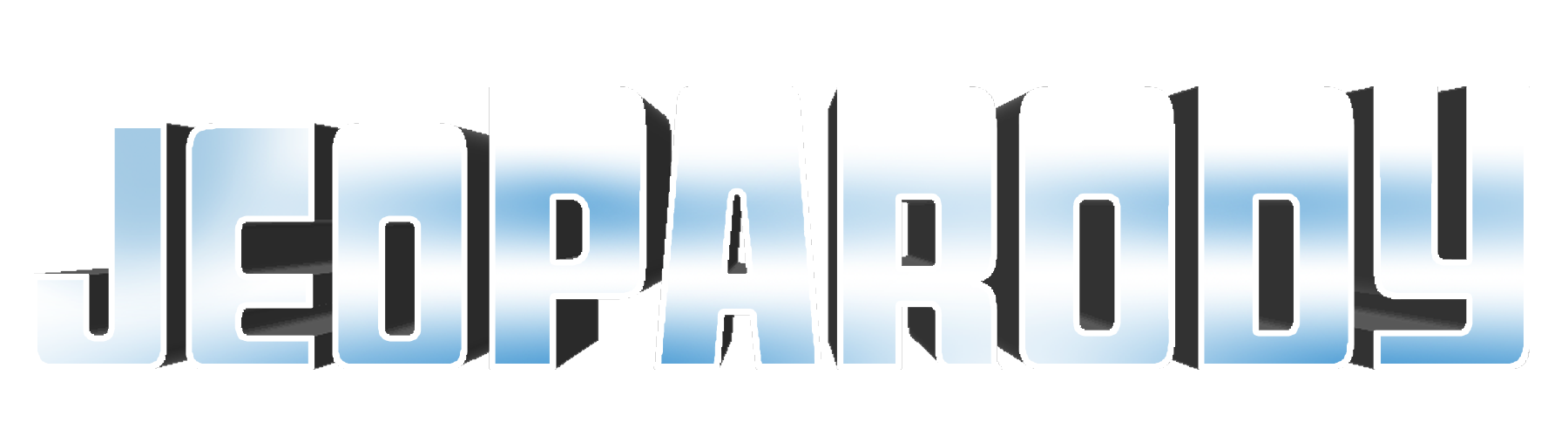 JEOPARODY     JEOPARODY     JEOPARODY     JEOPARODY     JEOPARODY     JEOPARODY     JEOPARODY     JEOPARODY JEOPARODY     JEOPARODY     JEOPARODY     JEOPARODY     JEOPARODY     JEOPARODY  JEOPARODY     JEOPARODY     JEOPARODY     JEOPARODY     JEOPARODY
HERE ARE TODAY’S CATEGORIES
Picture
Synonyms
Antonyms
Fill in the Blank
Definition
In Your Own Words
Fill in the Blank
In Your Own Words
Synonyms
Antonyms
Definition
Picture
$100
$100
$100
$100
$100
$100
$200
$200
$200
$200
$200
$200
$300
$300
$300
$300
$300
$300
$400
$400
$400
$400
$400
$400
$500
$500
$500
$500
$500
$500
FINAL JEOPARODY
Life Saver
Abet
Holding people up
Advocate
Vultures
Carrion
Haunted House
Blighted
Castle surrounded or question marks
Besiege
Prosperous
Affluence
Attack
Besiege
Remains
Carrion
Damage
Blighted
Promote or encourage – 2 words!
Abet and Advocate
Stop
Abet
Reject
Advocate
Poor
Affluence
Rich
Blighted
Leave alone
Besiege
The haunted house was ______.
Blighted
The vulture feasted on the ________.
Carrion
I should _______ for my grades.
Advocate
To aid and ____ is to commit a crime.
Abet
When the economy crashed, people of ________ became poor.
Affluence
To support or someone who supports
Advocate
Wealth and status
Affluence
Harass with questions or requests; take over by force
Besiege
Affected by something that prevents growth or prosperity
Blighted
Assist or encourage usually in some wrongdoing
Abet
Roadkill
Carrion
Run down, not taken care of
Blighted
Bother or take over
Besiege
Lots of money
Affluence
Help – 2 answers
Abet and Advocate
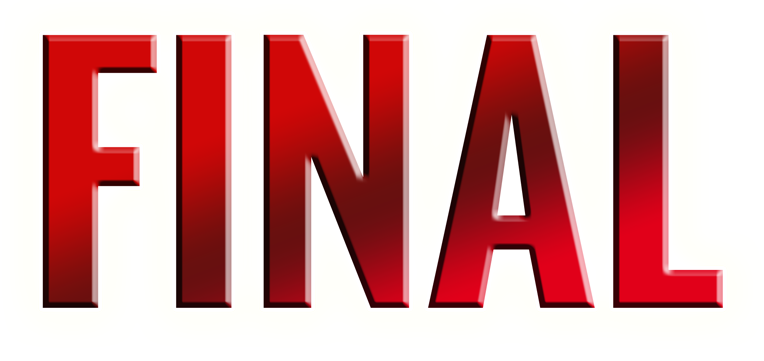 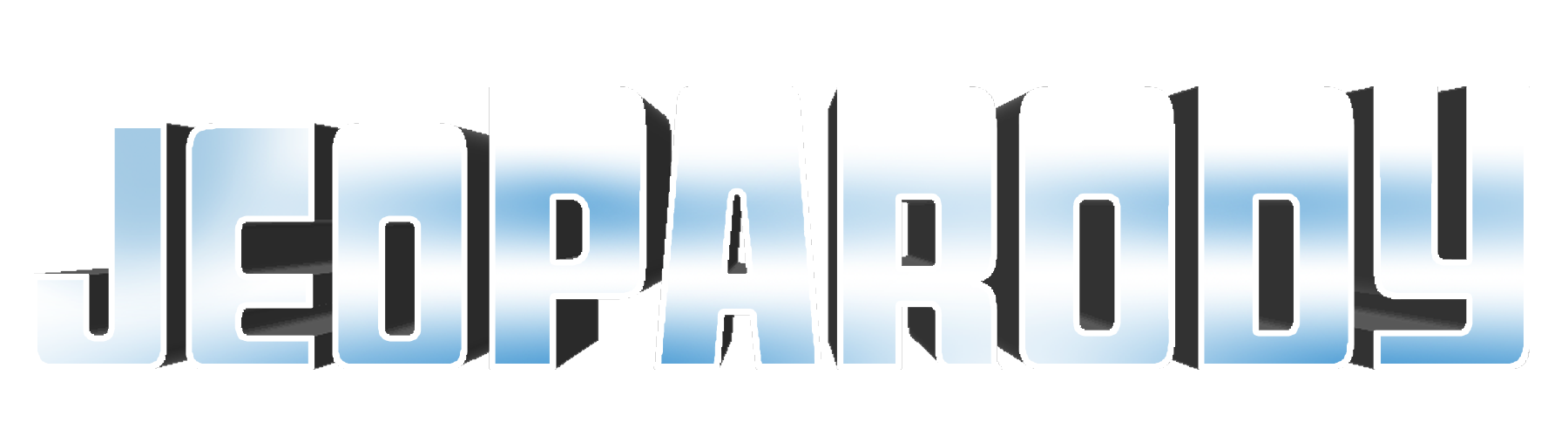 Name the 6 words in alphabetical order
GO TO
PROMPT
(RESPONSE)
Start Timer
Abet, Advocate, Affluence, Besiege, Blighted and Carrion